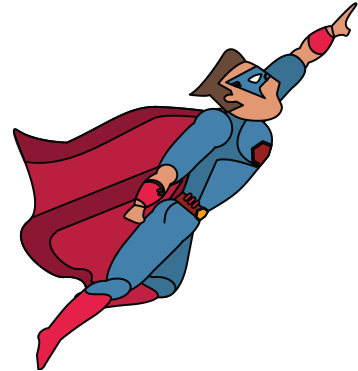 Top 10
Film
Franchises
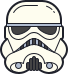 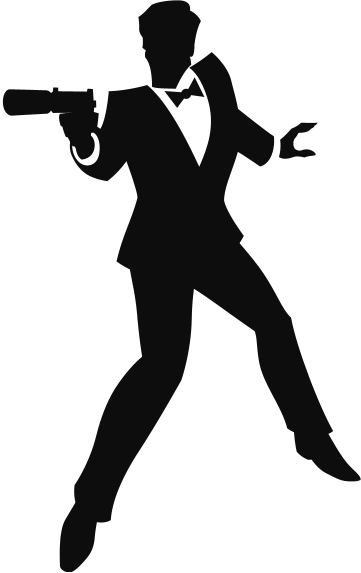 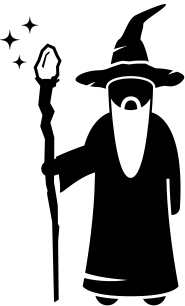 Highest-Grossing Film Franchises 
at the box office
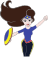 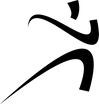 www.sportscareerconsulting.com
#1
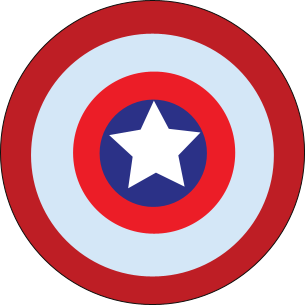 MARVEL
CINEMATIC
UNIVERSE
Total worldwide gross: 
 $22,851,512,201
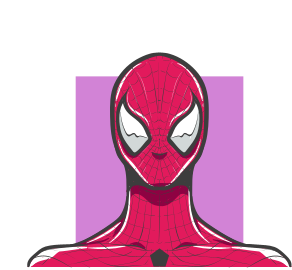 Total number of films:  24
Per film average: $952,146,342
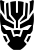 Highest-grossing film:  Avengers: Endgame ($2,797,501,328)
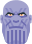 SOURCE: WIKIPEDIA
#2
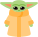 STAR
WARS
Total worldwide gross: 
 $10,315,843,646
Total number of films:  12
Per film average: $859,653,637
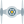 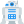 Highest-grossing film:  The Force Awakens ($2,068,223,624)
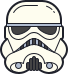 SOURCE: WIKIPEDIA
#3
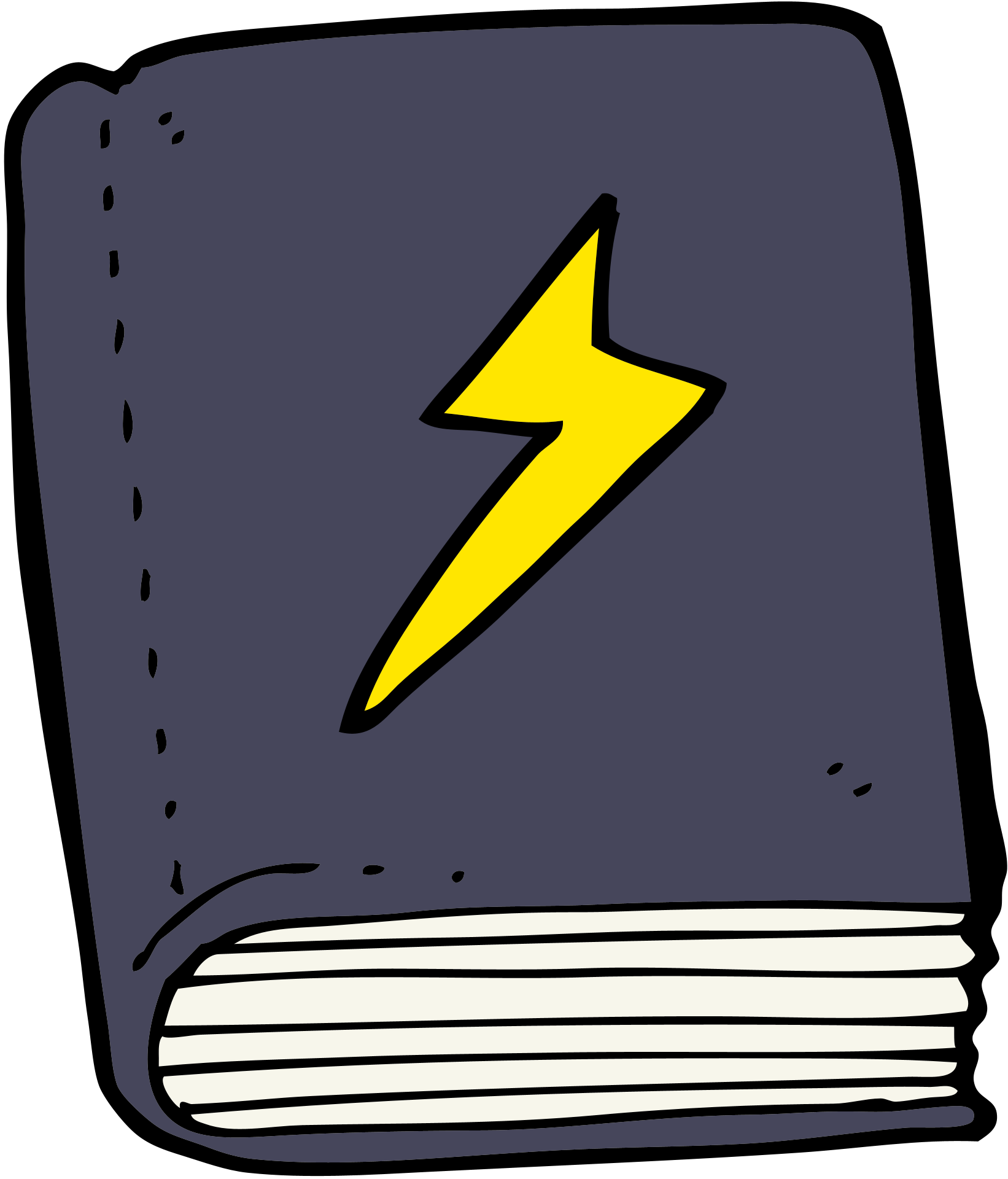 WIZARDING WORLD (HARRY POTTER)
Total worldwide gross: 
 $9,245,413,281
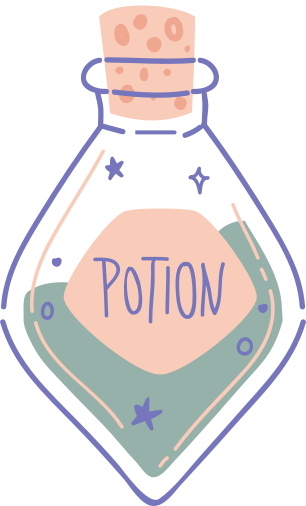 Total number of films:  10
Per film average: $924,541,328
Highest-grossing film:  Harry Potter and the Deathly Hallows – Part 2 ($1,342,025,430)
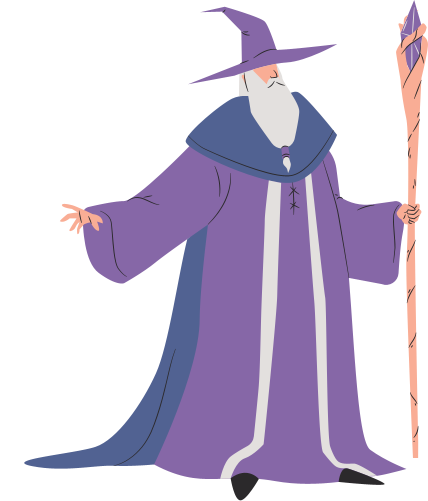 SOURCE: WIKIPEDIA
#4
Total worldwide gross: 
$7,058,801,723
JAMES
BOND
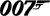 Total number of films:  26
Per film average: $271,492,374
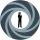 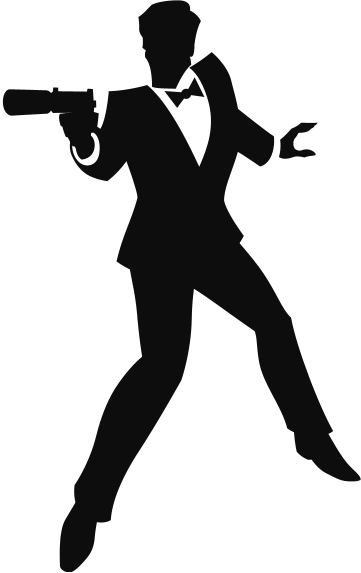 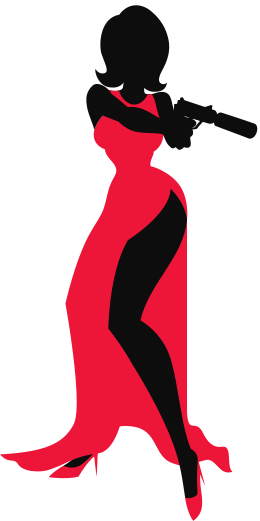 Highest-grossing film: Skyfall ($1,108,561,013)
SOURCE: WIKIPEDIA
#5
THE FAST AND THE FURIOUS
Total worldwide gross: 
 $6,485,668,949
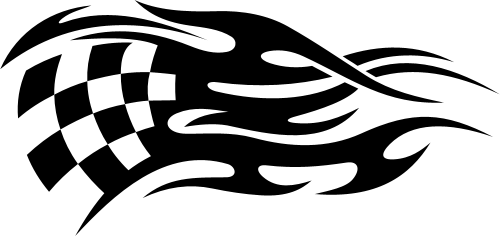 Total number of films: 10
Per film average: $648,566,895
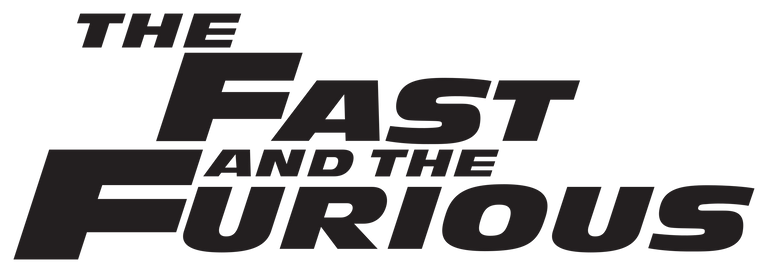 Highest-grossing film:  Furious 7 
($1,516,045,911)
SOURCE: WIKIPEDIA
#6
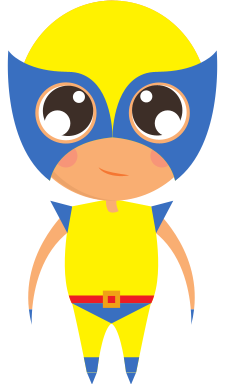 X-MEN
Total worldwide gross: 
 $6,083,343,812
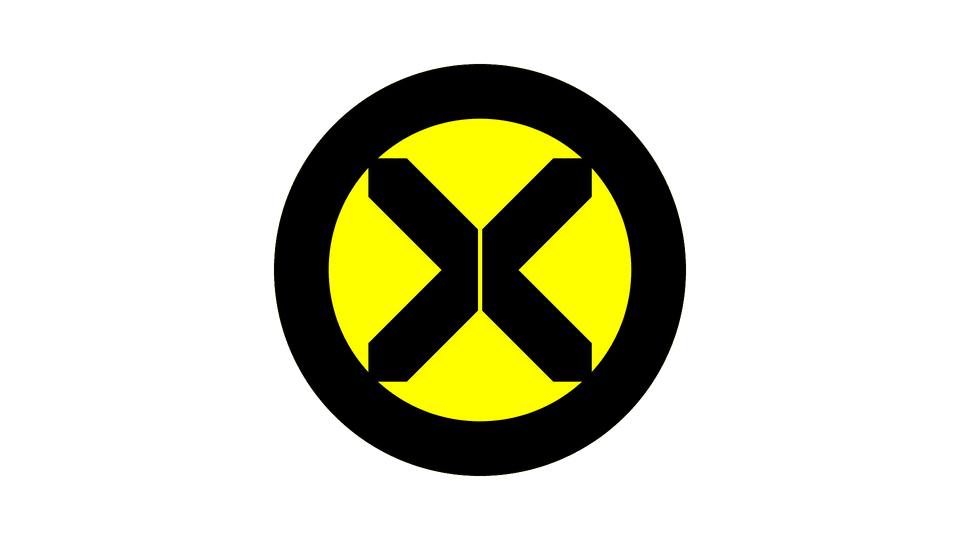 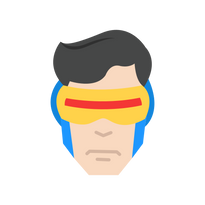 Total number of films:  13
Per film average: $467,949,524
Highest-grossing film:  Deadpool 2 ($785,046,920)
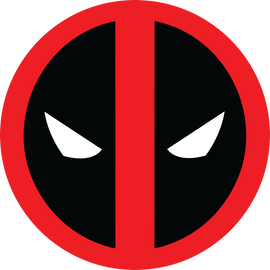 SOURCE: WIKIPEDIA
#7
BATMAN
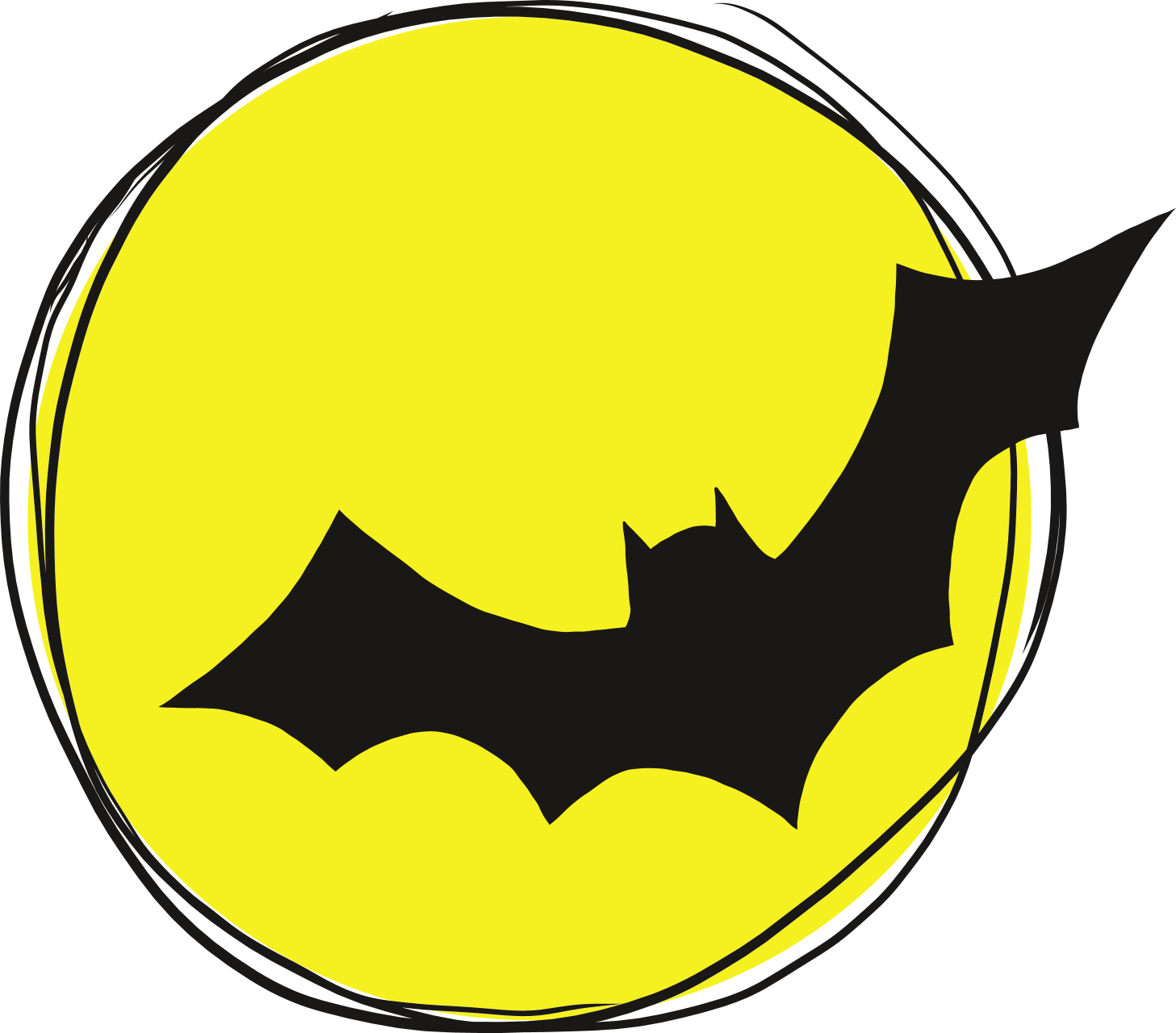 Total worldwide gross: 
 $6,072,549,025
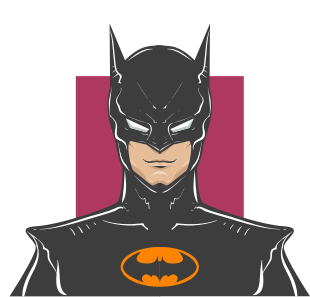 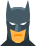 Total number of films:  16
Per film average: $379,534,314
Highest-grossing film:  The Dark Knight Rises ($1,084,939,099)
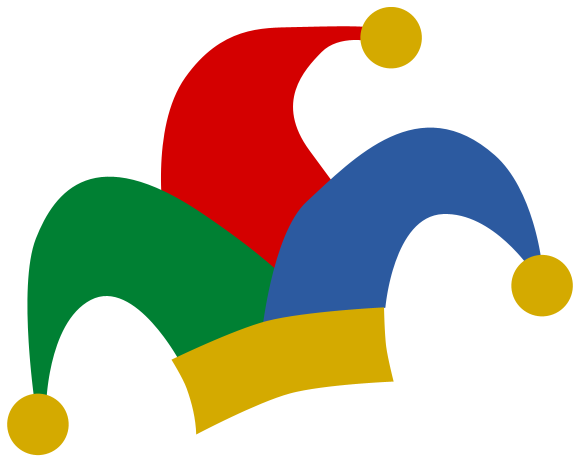 SOURCE: WIKIPEDIA
#8
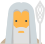 Total worldwide gross: 
$5,953,077,710
MIDDLE EARTH
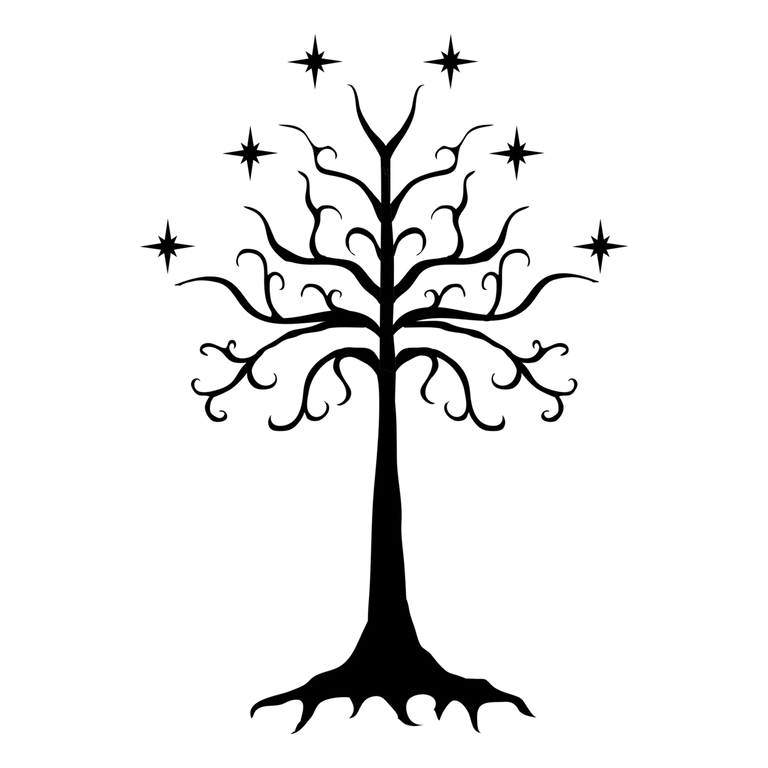 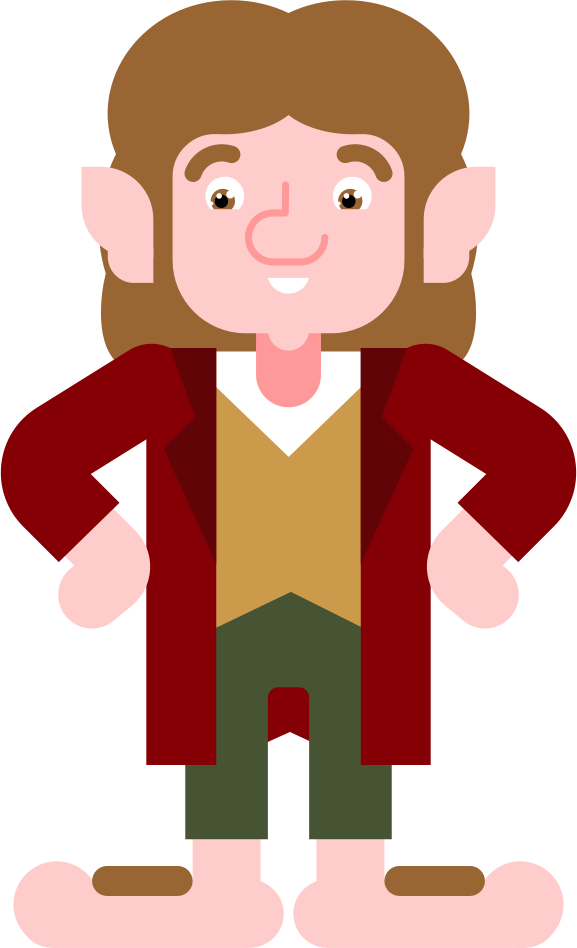 Total number of films:  7
Per film average: $850,439,673
Highest-grossing film:   Lord of the Rings: The Return of the King ($1,146,030,912)
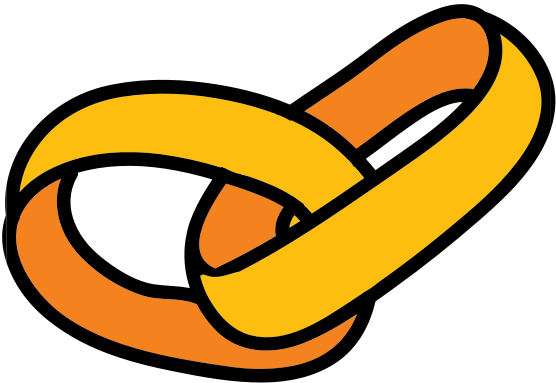 SOURCE: WIKIPEDIA
#9
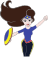 DC EXTENDED UNIVERSE
Total worldwide gross: 
 $5,651,148,668
Total number of films:  9
Per film average: $627,905,408
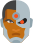 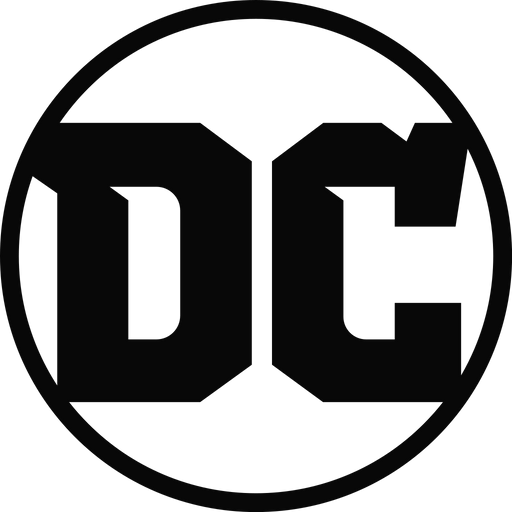 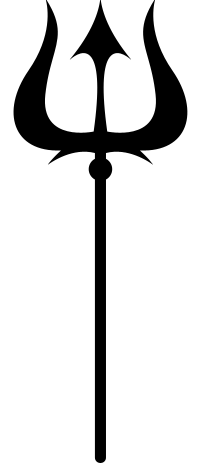 Highest-grossing film:  Aquaman ($1,148,485,886)
SOURCE: WIKIPEDIA
#10
Total worldwide gross: 
 $4,998,557,380
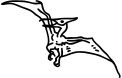 JURASSIC PARK
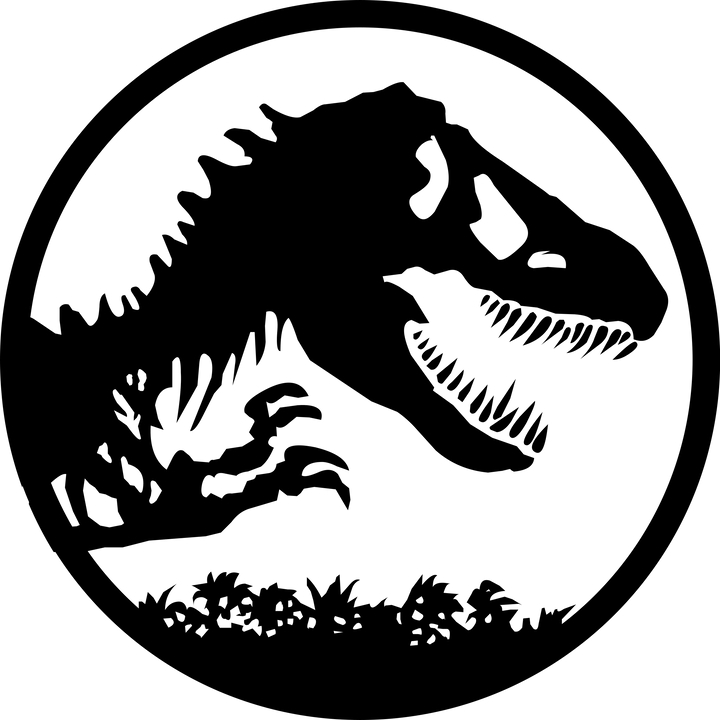 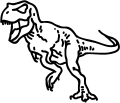 Total number of films:  5
Per film average: $999,711,476
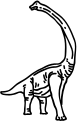 Highest-grossing film:  Jurassic World ($1,671,713,208)
SOURCE: WIKIPEDIA
Student Activity
Select a film from one of the previous slides and imagine the franchise will soon release another movie 
Create a list of five potential tie-ins with the film  
Explain how those tie-ins might benefit the brand as well as boost box office sales
Identify two different brands that might benefit from product placement in the film
Explain how the brand will benefit from the placement
Define ”brand”
Describe how branding helps to establish a successful film franchise and how it leads to increase in box office sales and merchandising opportunities
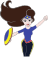 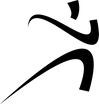 www.sportscareerconsulting.com